عنوان اصلی شما
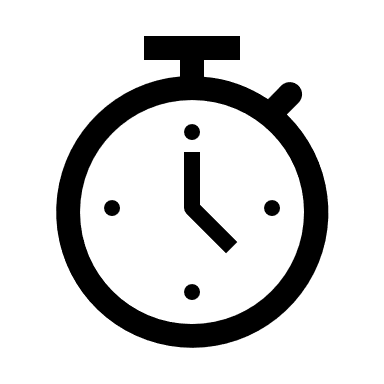 عنوان شما
متن شما متن شما متن شما
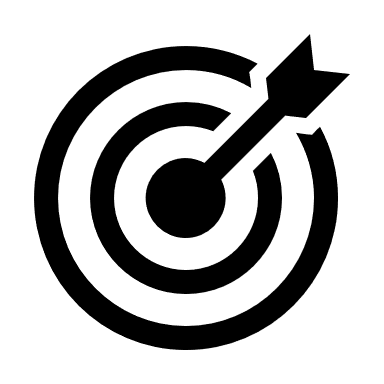 عنوان شما
متن شما متن شما متن شما
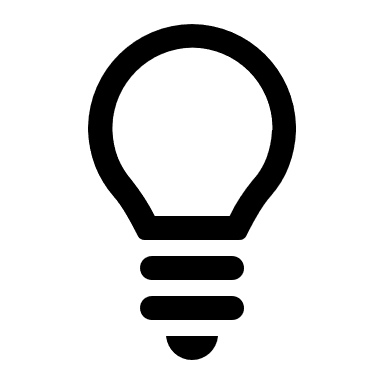 عنوان شما
متن شما متن شما متن شما
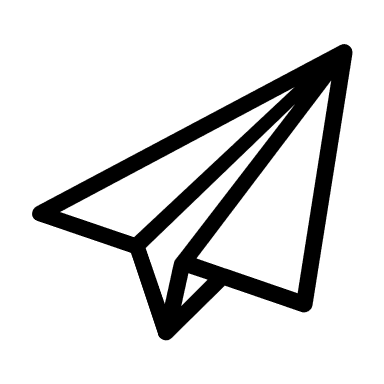 عنوان شما
متن شما متن شما متن شما